#undocumentedandunafraid
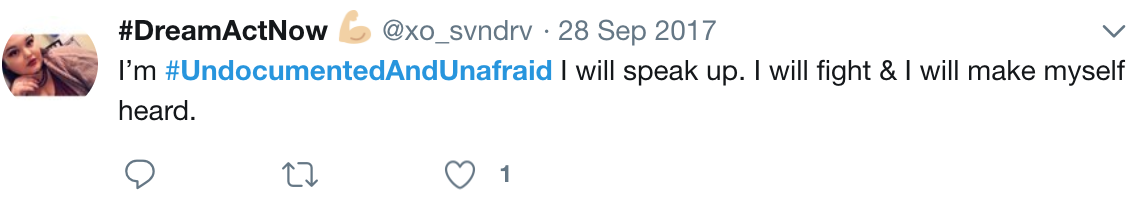 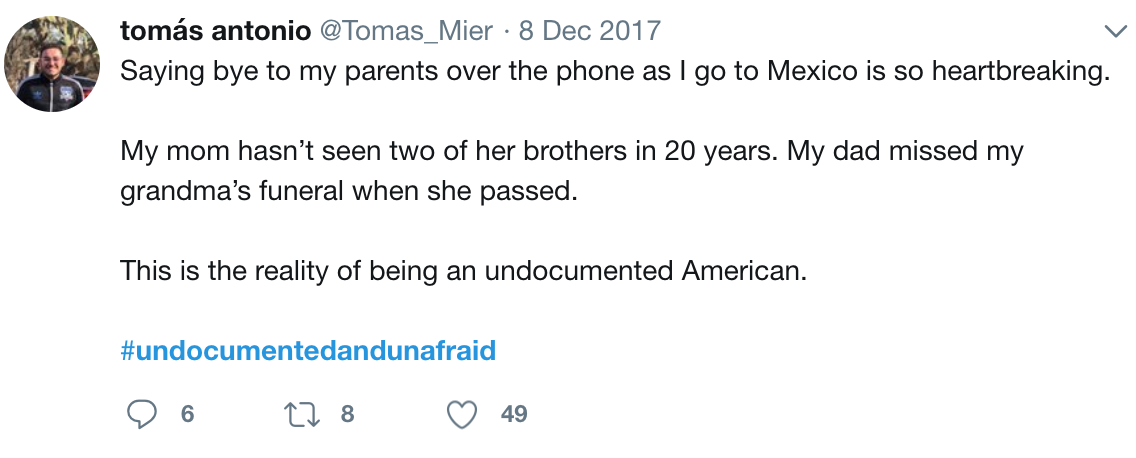 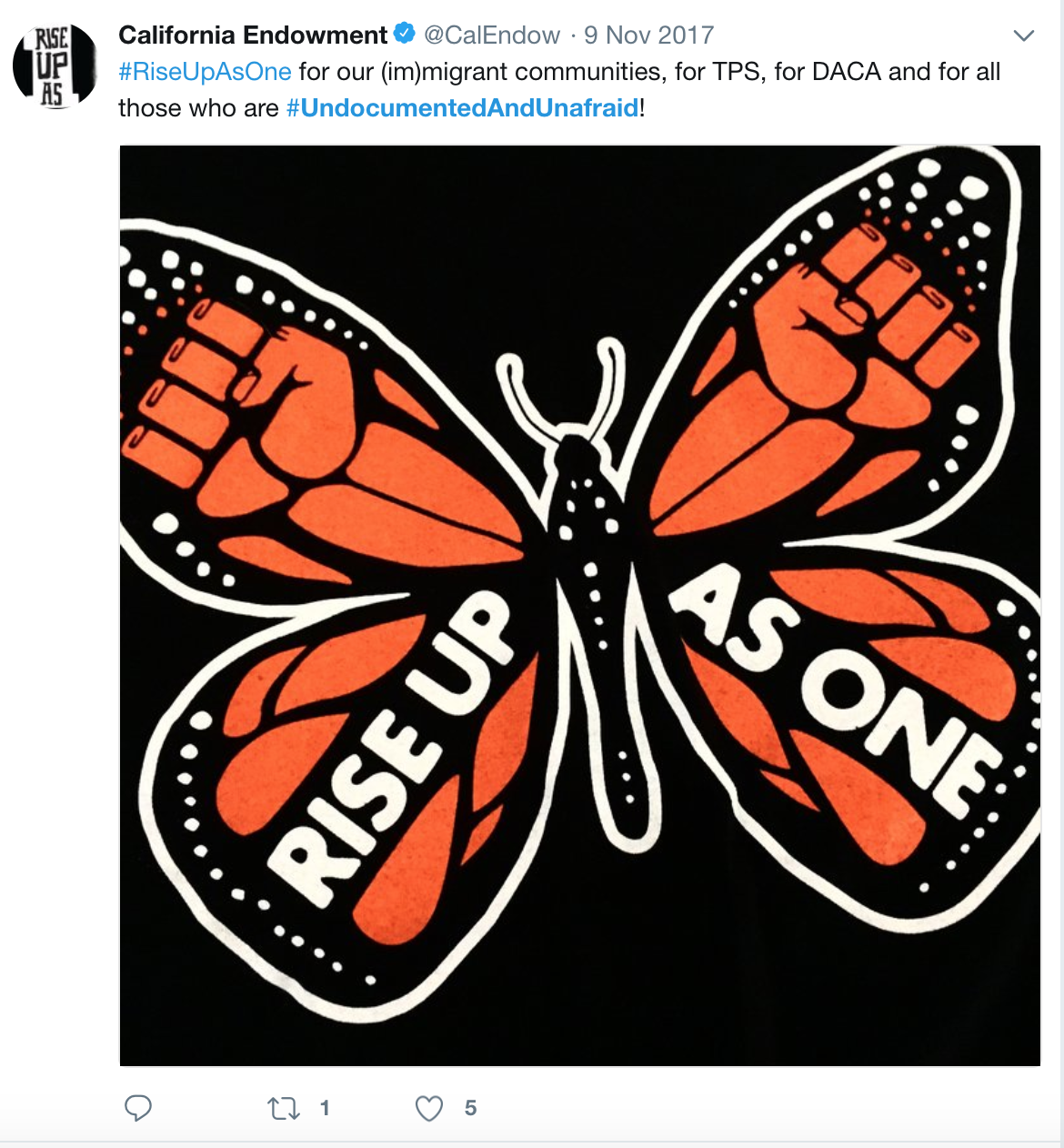 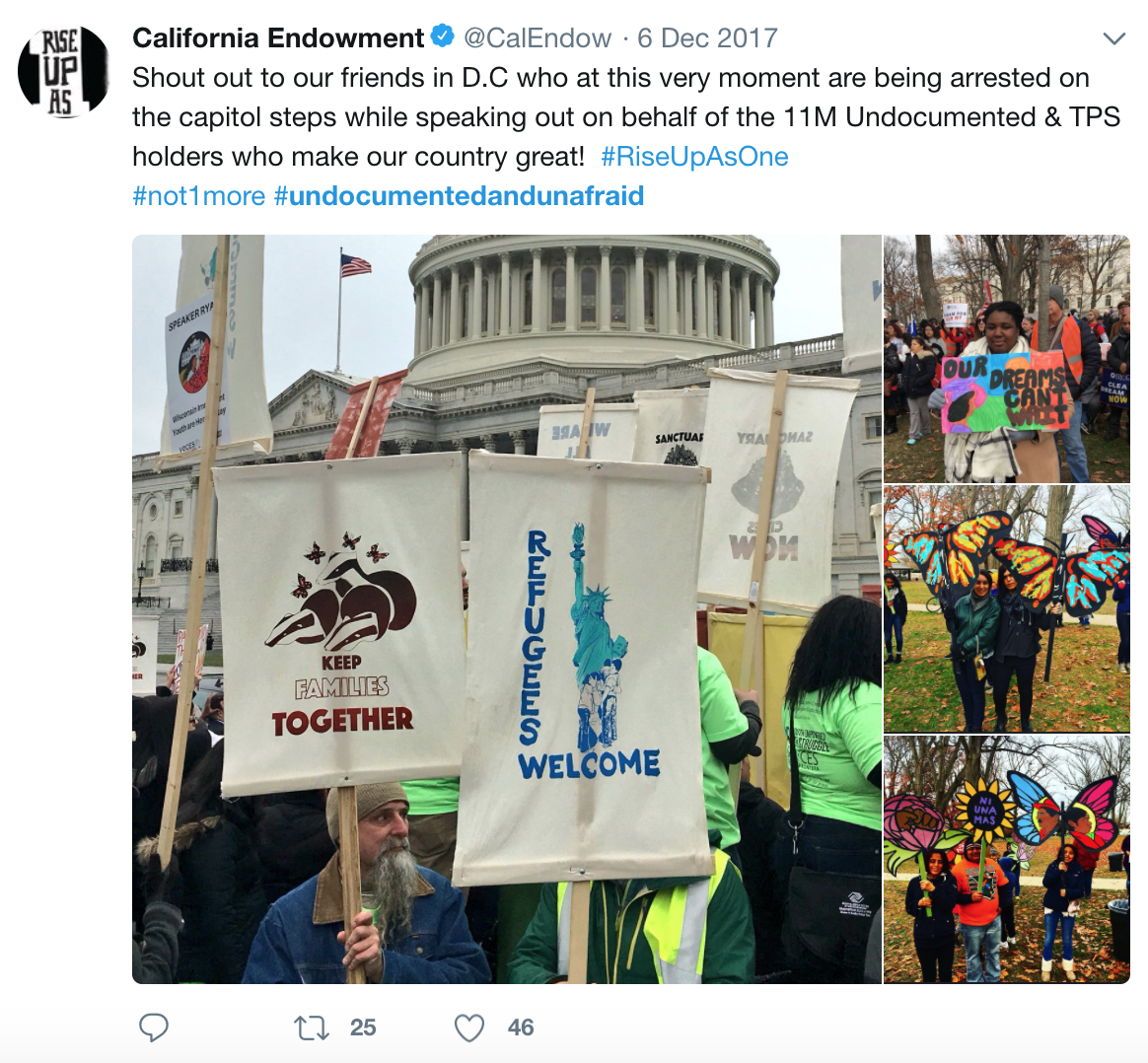 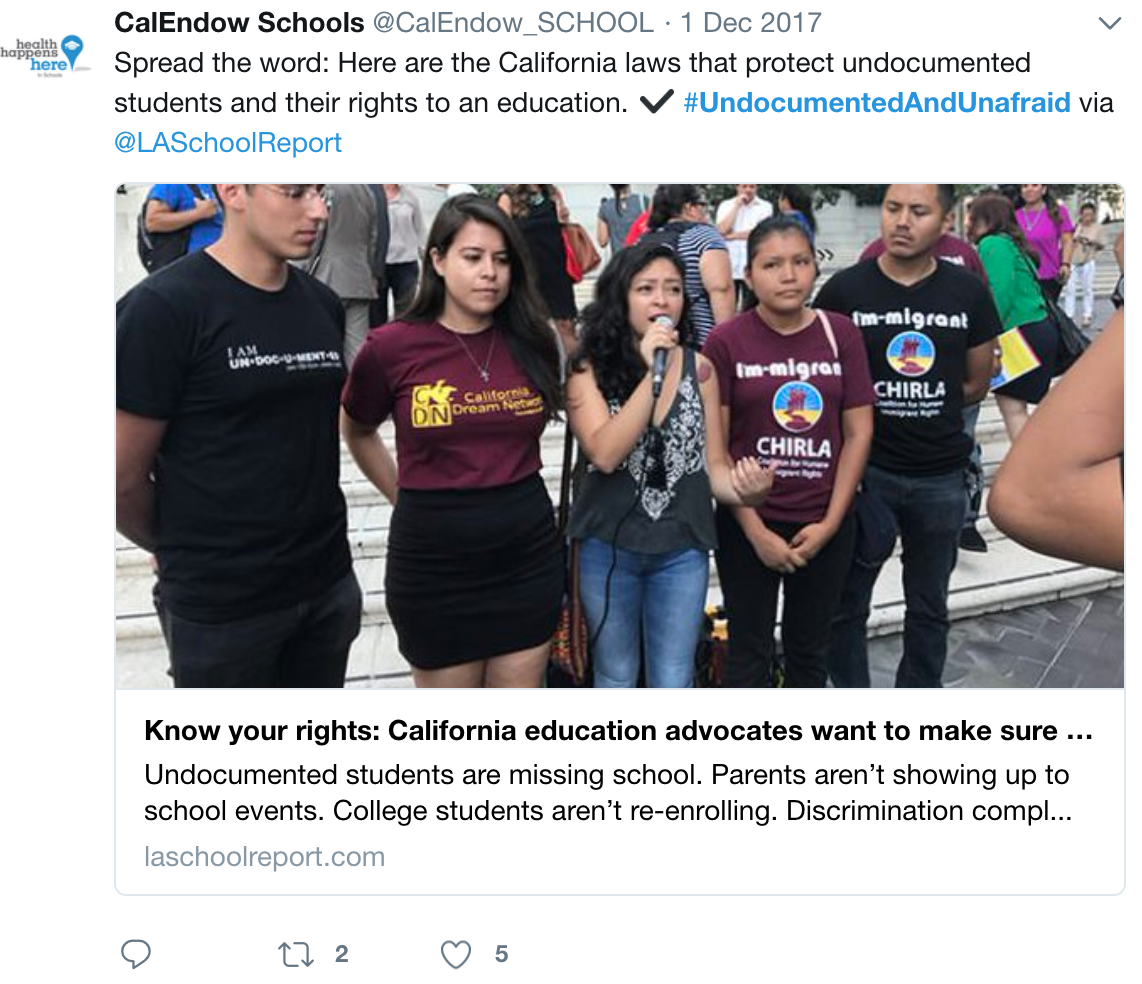